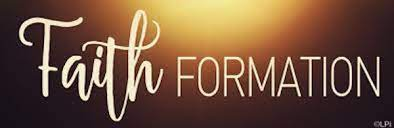 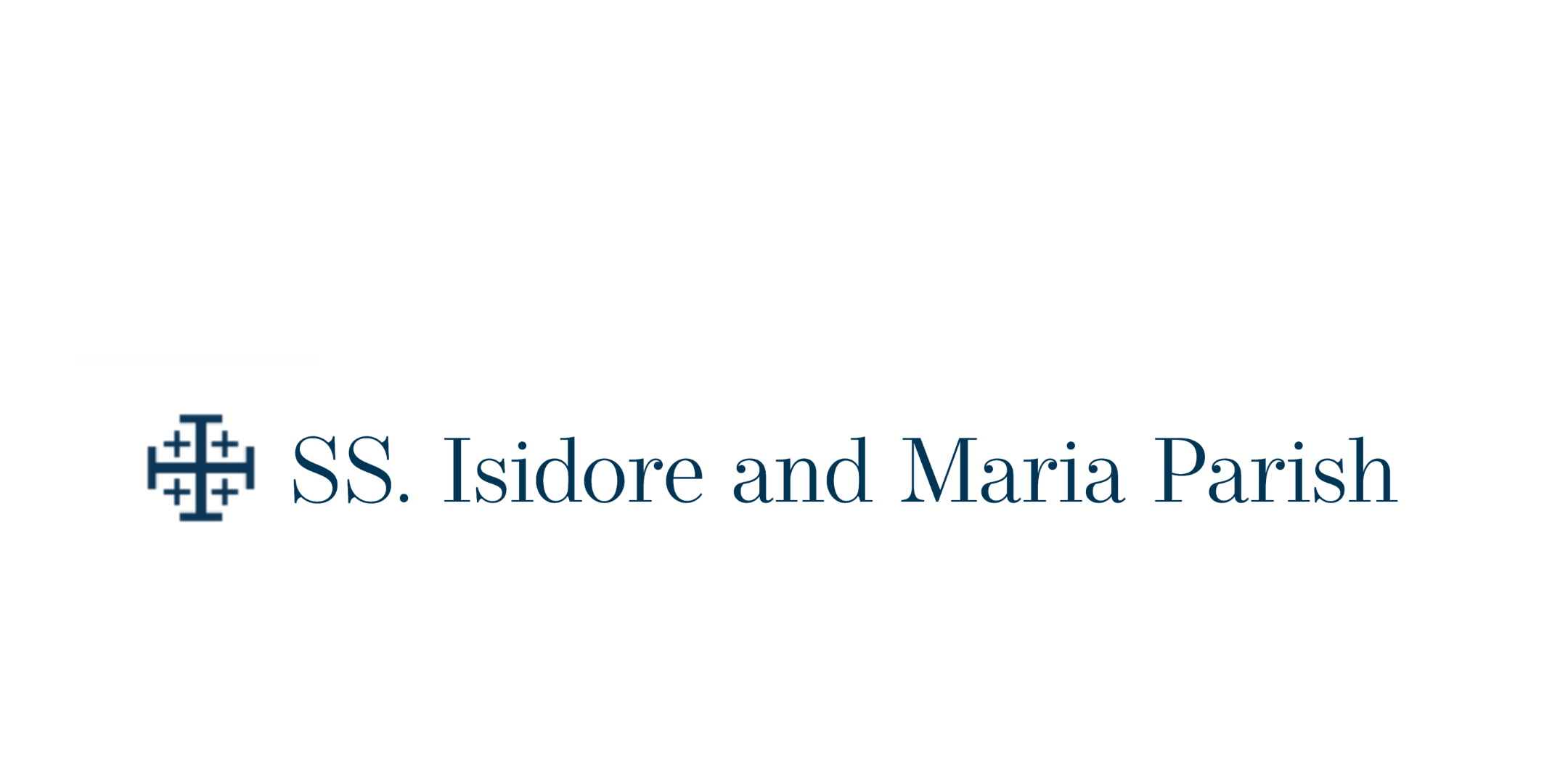 2020-2021
Family Program
The whole family works together to grow in our Catholic faith. 
Works well for families with multiple children in the program. (grades 1-8) 
Based on seven themes on roughly a month-by-month basis: 
The Bible 
Jesus 
Sacraments 
Prayer 
Mass
Service
Discipleship
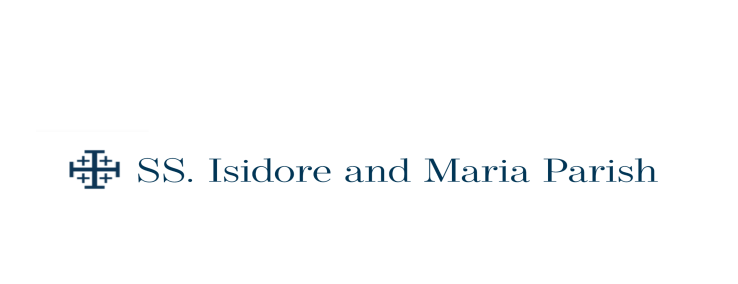 Family Program
Each of these themes is explored on a three-week cycle.
Week 1: Attend a large-group Zoom session facilitated by Dr. Sozek
Week 2: Complete an activity as a family, chosen from a menu of options
Week 3: Each child completes and submits an age-appropriate individual project
The submissions are received by the Faith Formation Office as well as one of our experienced catechists
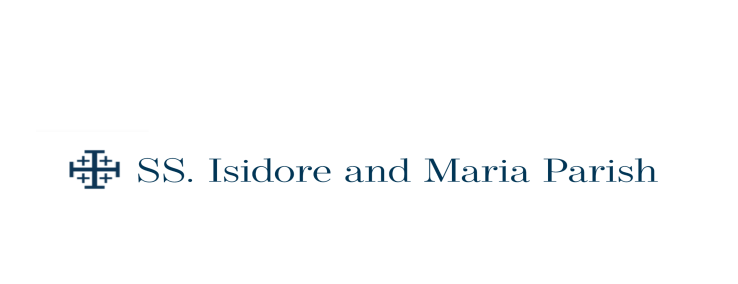 Family Program
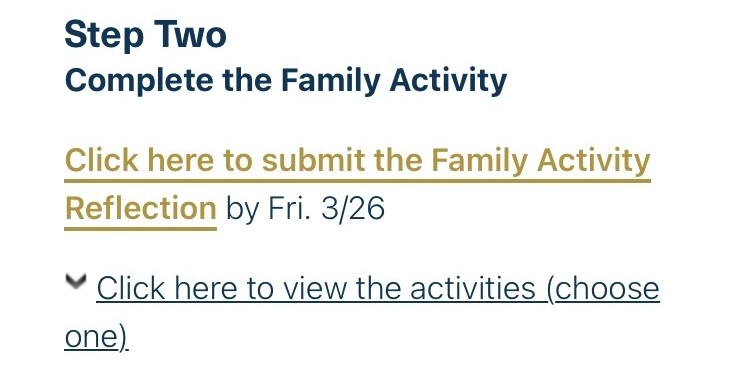 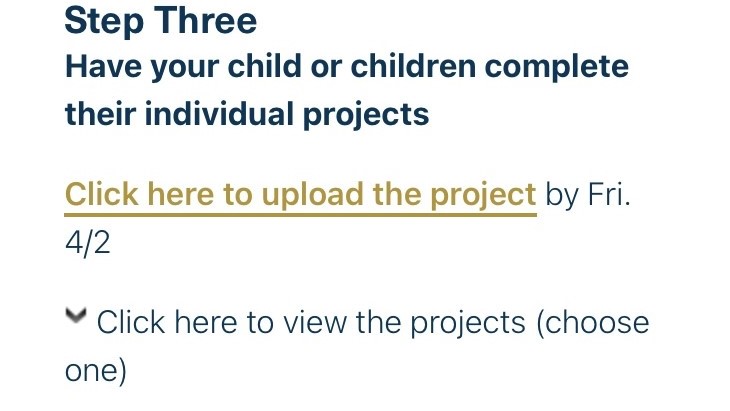 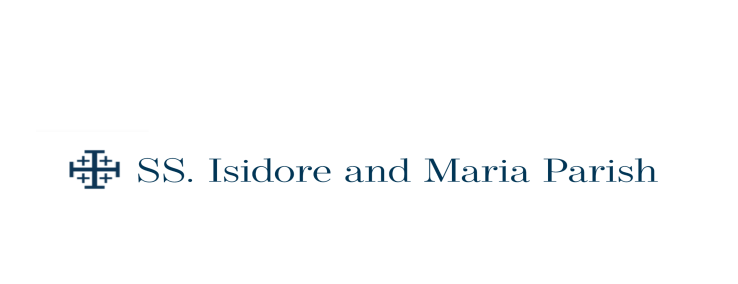 Family Program
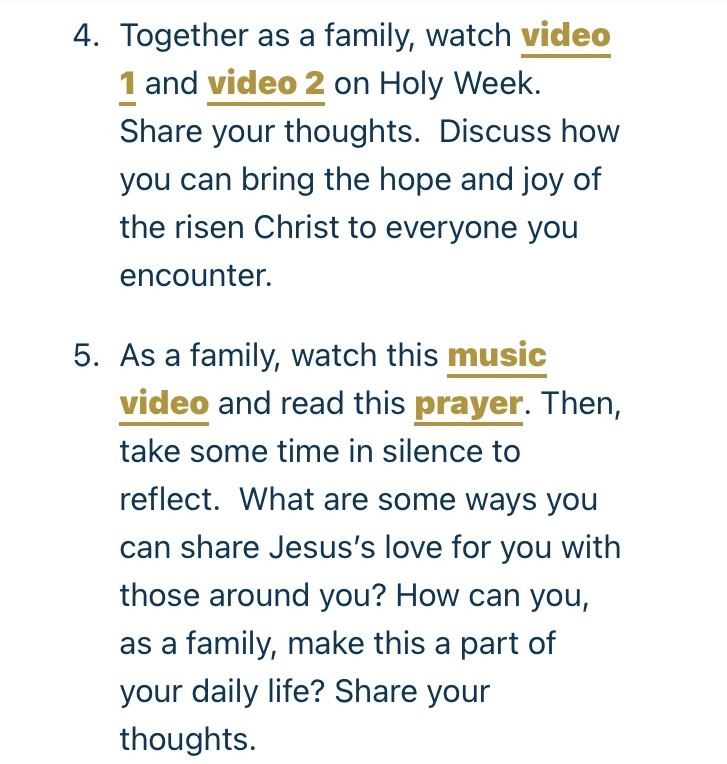 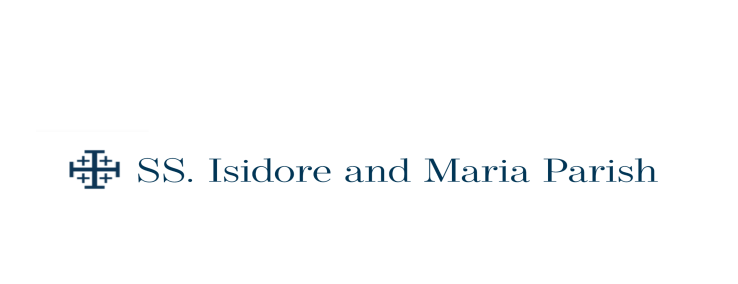 Family Program
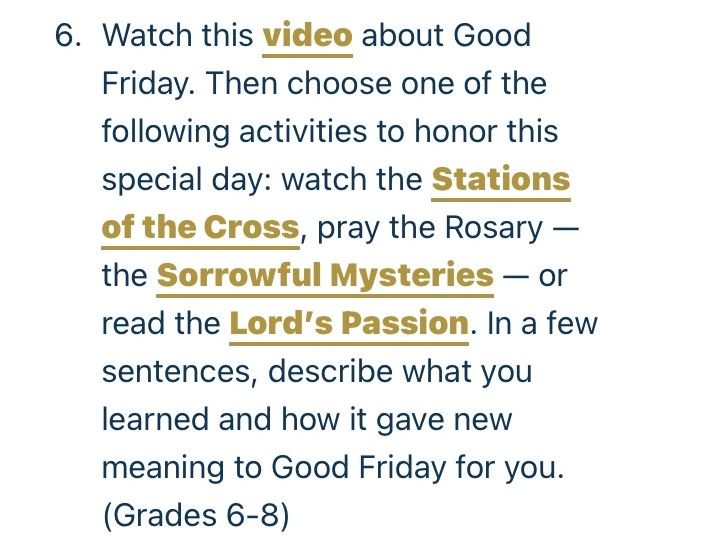 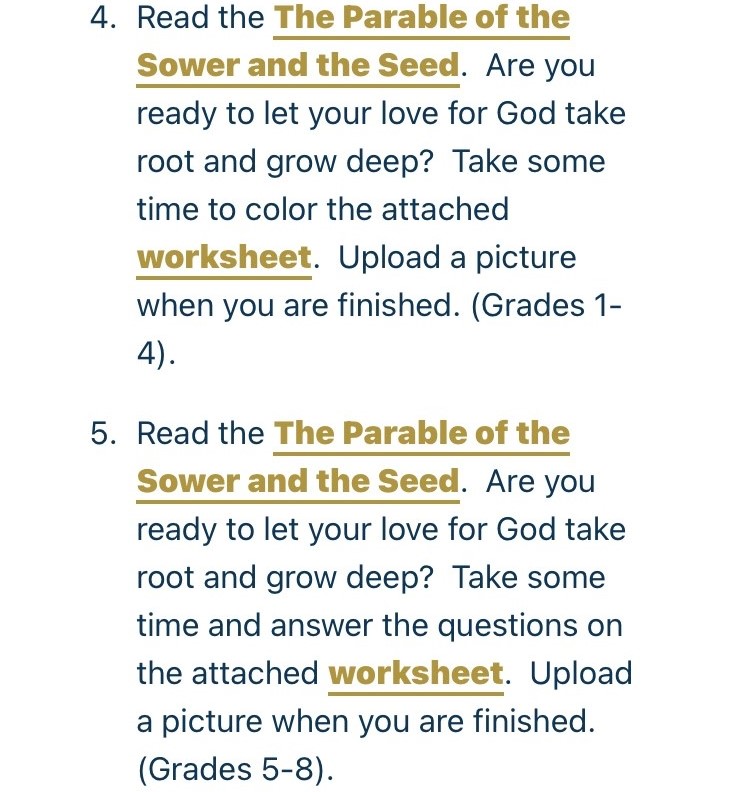 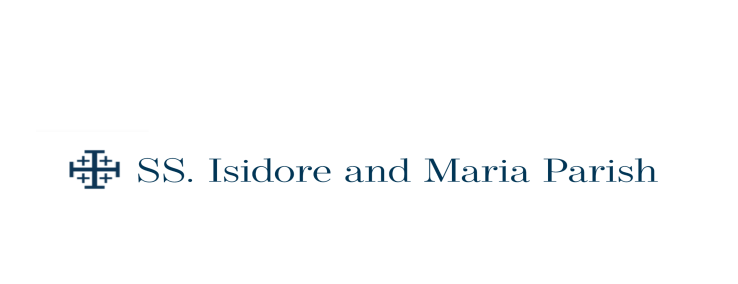 Family Program
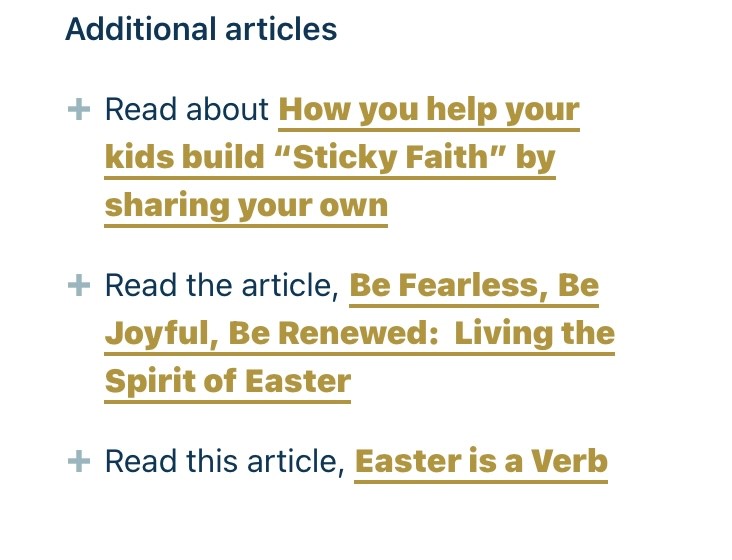 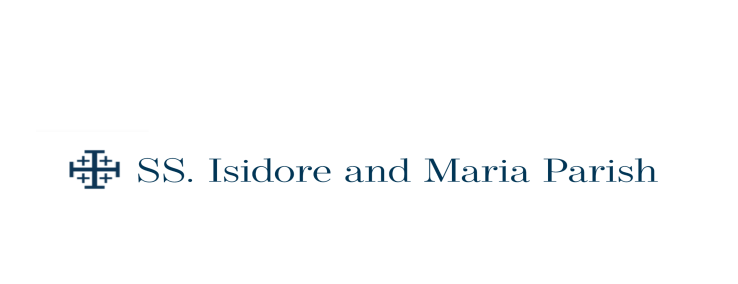